Fill in: 
First- and last name, Title, Division, Dept, Phone No OR email,
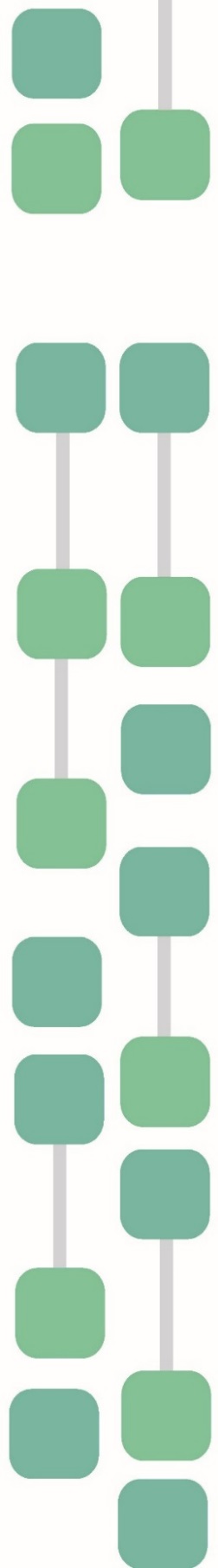 First and last name
First and last name
First and last name
First and last name
First and last name
Title<Department name><Division/unit name>
08-524 XXX XX OR email
Title<Department name><Division/unit name>
08-524 XXX XX OR email
Title<Department name><Division/unit name>
08-524 XXX XX OR email
Title<Department name><Division/unit name>
08-524 XXX XX OR email
Title<Department name><Division/unit name>
08-524 XXX XX OR email